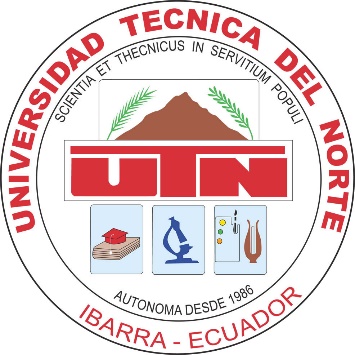 DESARROLLO DE UN PRODUCTO PRE-COCIDO DESHIDRATADO A BASE DE MAÍZ BLANCO NIXTAMALIZADO (PELADO)
Jorge Israel Lara Espinoza
Introducción
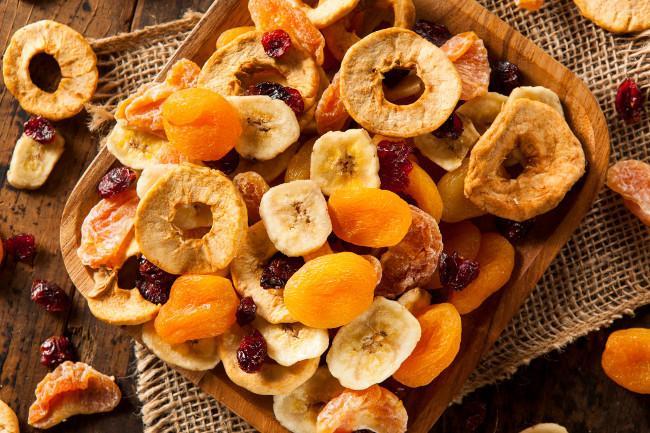 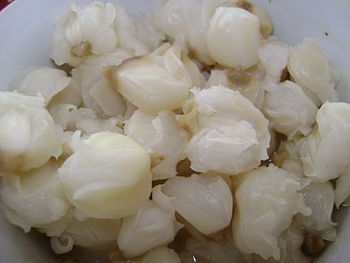 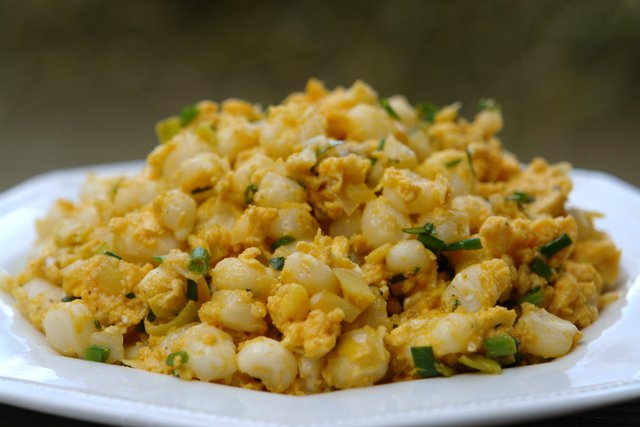 Objetivo general
Desarrollar un producto a base de mote de maíz deshidratado para reconstitución.
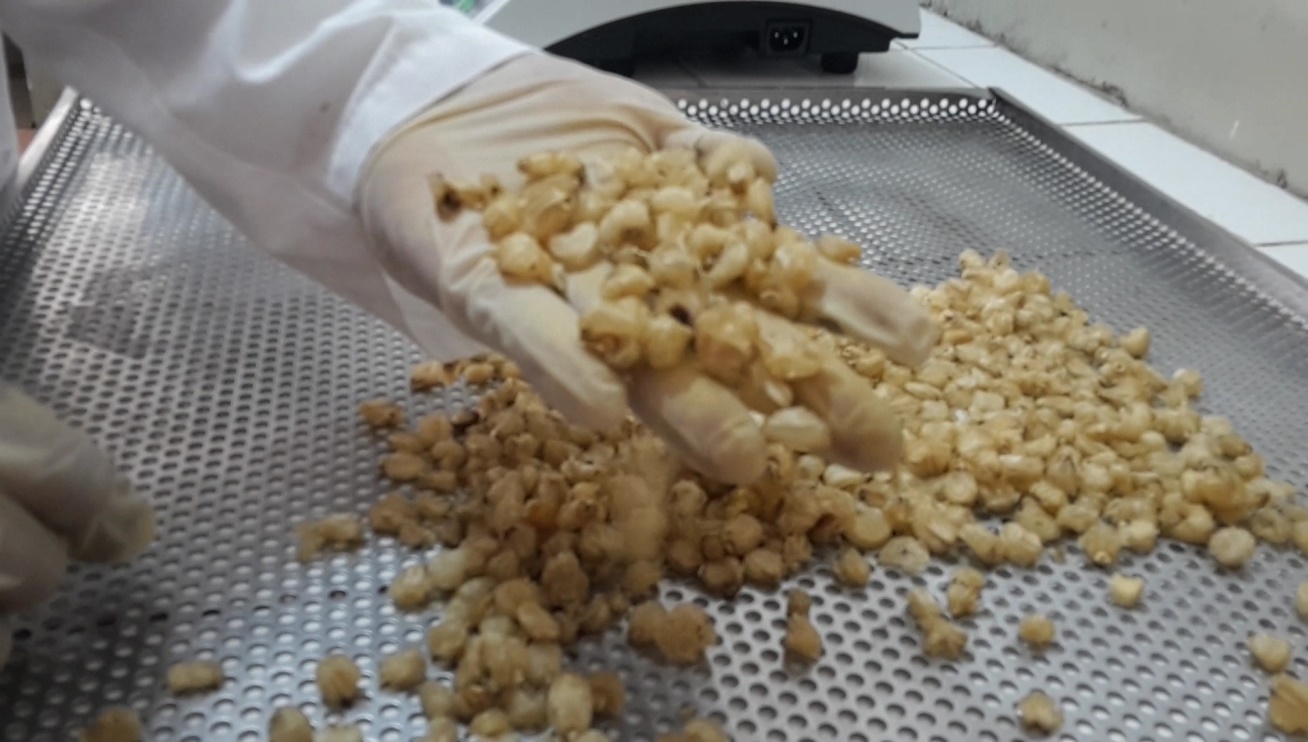 Objetivos específicos
Hipótesis
Metodología
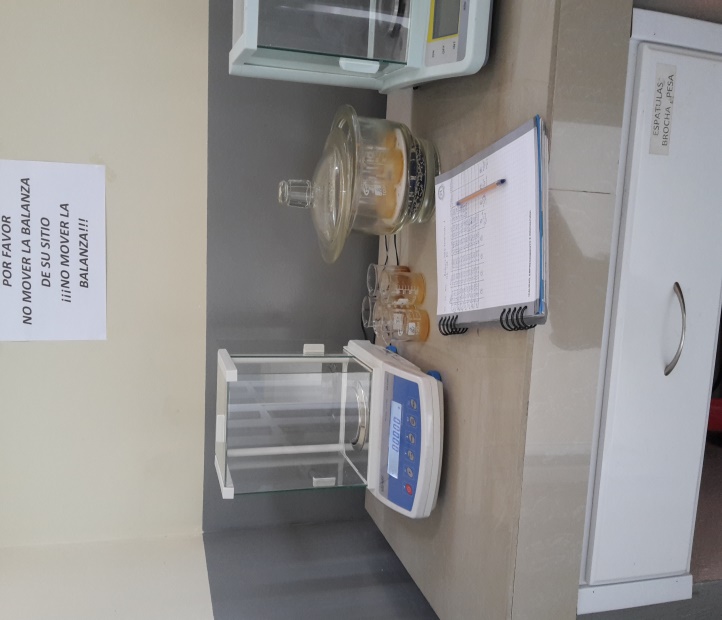 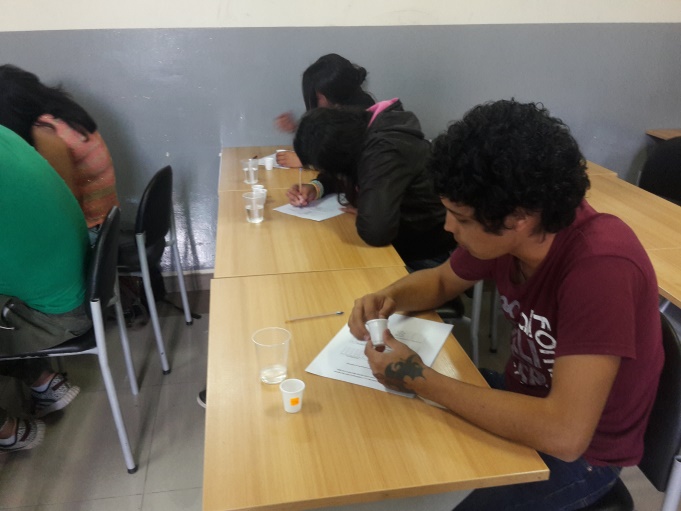 Materiales y Equipo
Parámetros de remojo y cocción
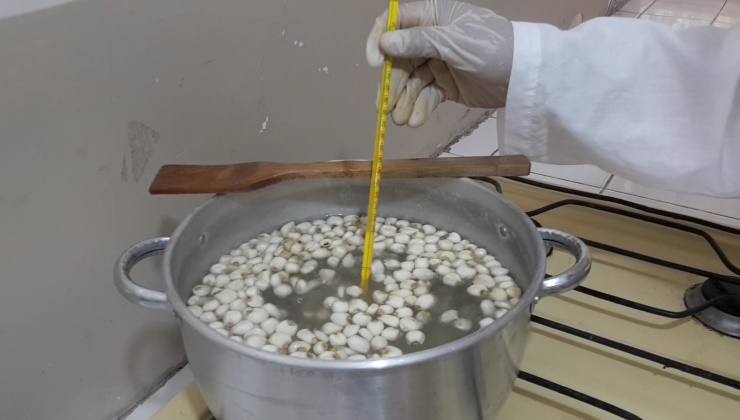 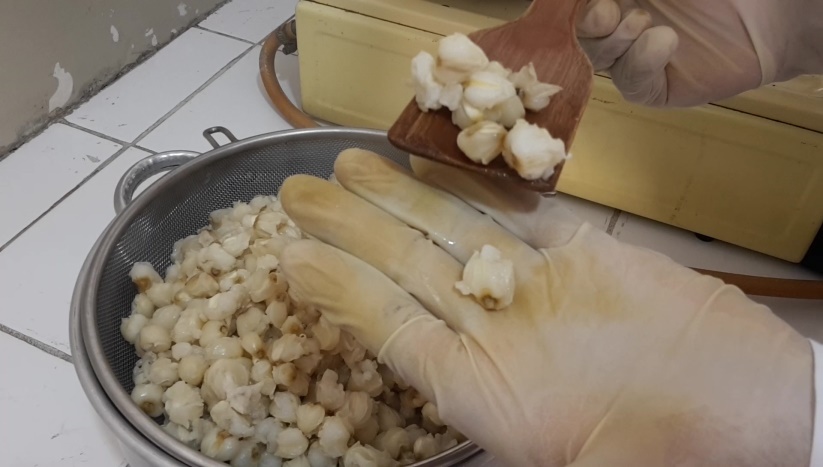 Remojo y cocción
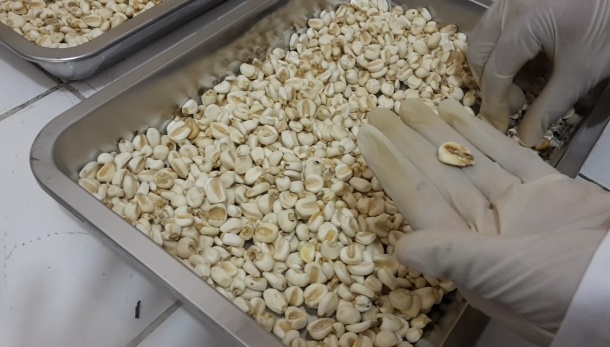 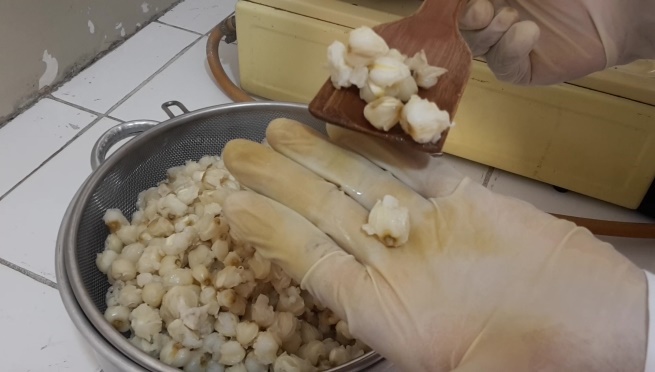 Factores en estudio
Diseño experimental
Variables de respuesta
Paramétricas
Índice de absorción de Agua
Índice de solubilidad de agua
Poder de hinchamiento
Humedad Final
No Paramétricas
Sabor 
Color 
Aroma
Textura
Resultados
Las muestras de buena calidad con alto porcentaje de almidón gelatinizado y alta viscosidad de la pasta, tendrán una baja solubilidad en agua, alta absorción de agua y un alto poder de hinchamiento.
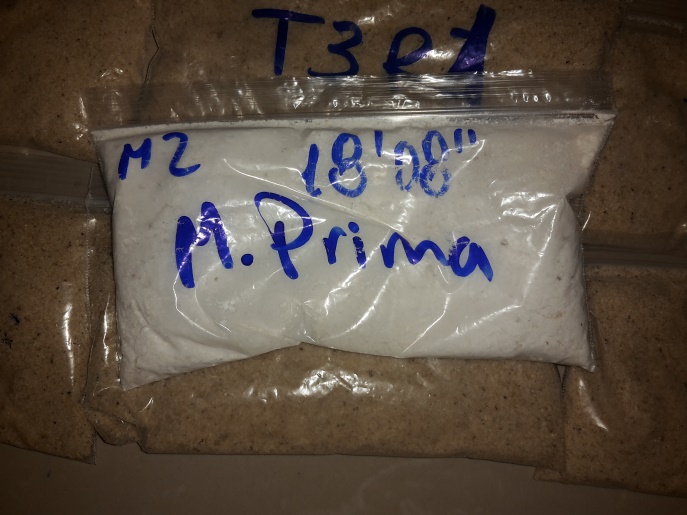 Índice de absorción de Agua
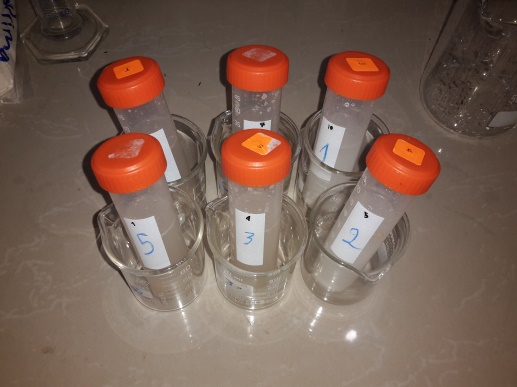 Índice de Solubilidad en agua
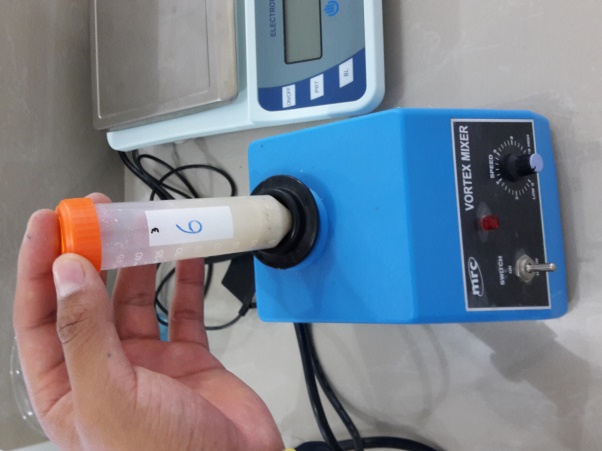 Poder de hinchamiento
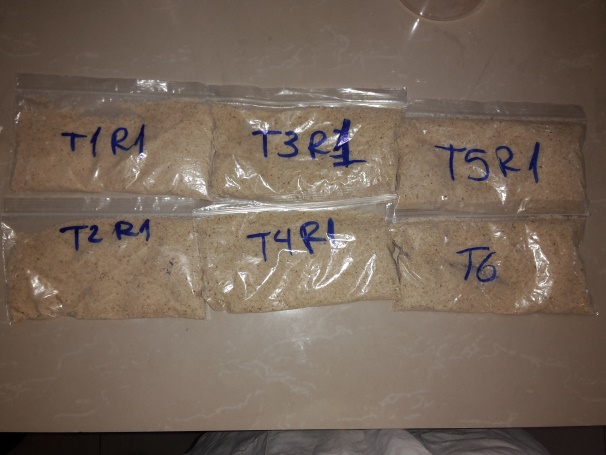 Humedades del producto en el proceso
Humedad DEL MOTE COCIDO
CINÉTICA DE SECADO
CINÉTICA DE SECADO
CINÉTICA DE SECADO
CINÉTICA DE SECADO
CINÉTICA DE SECADO
CINÉTICA DE SECADO
ENSAYOS DE RECONSTITUCIÓN
ENSAYOS DE RECONSTITUCIÓN
ENSAYOS DE RECONSTITUCIÓN
Análisis sensorialSabor
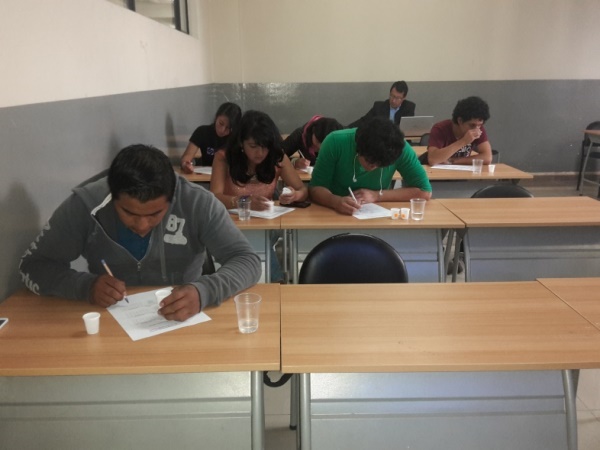 ANÁLISIS SENSORIALCOLOR
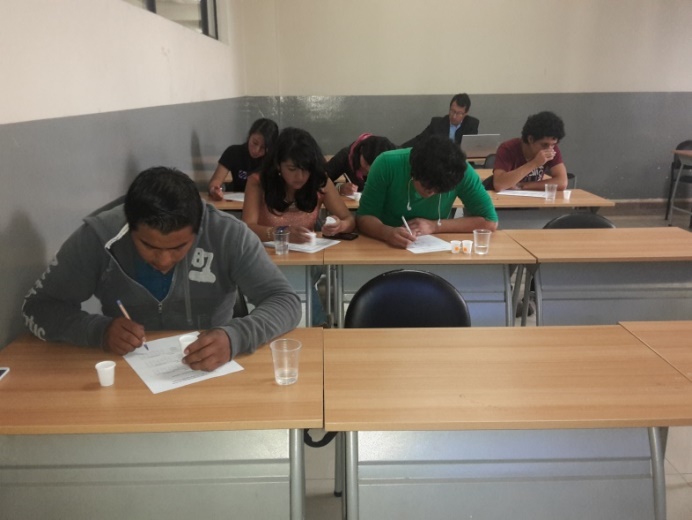 Análisis sensorialaroma
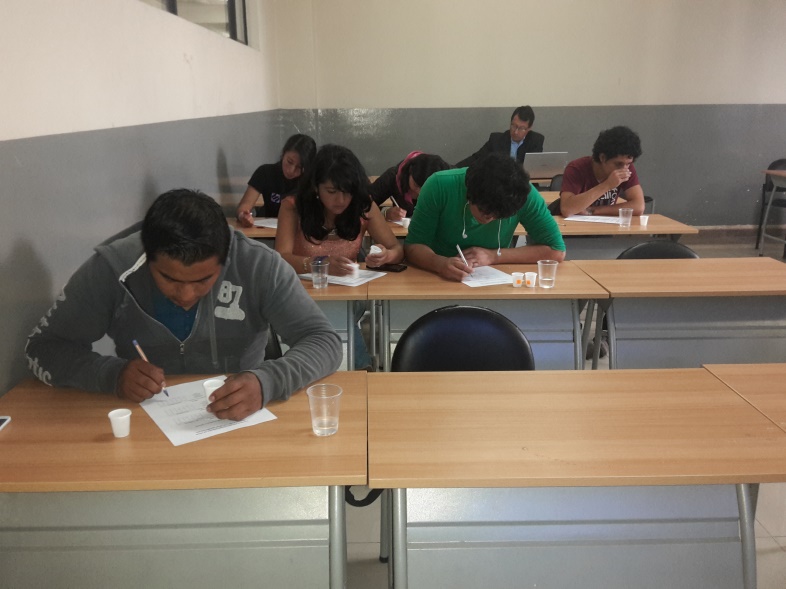 ANÁLISIS SENSORIALTEXTURA
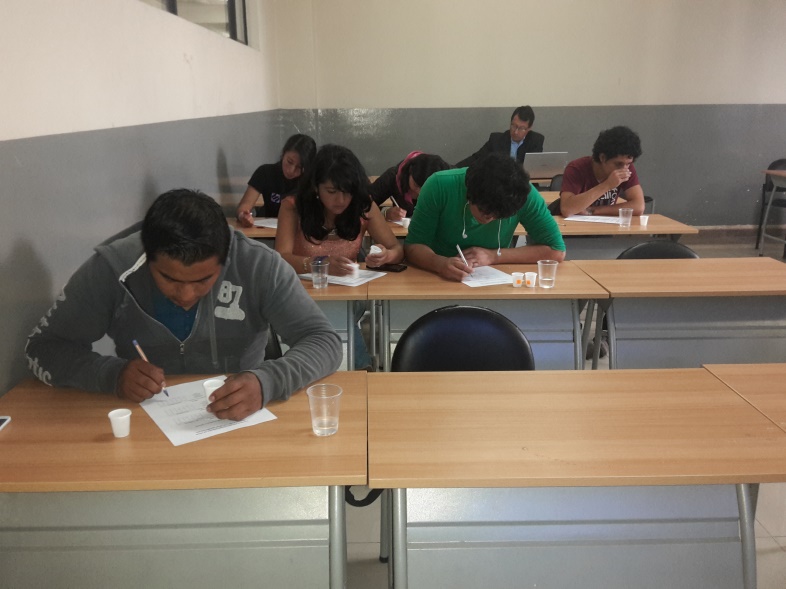 ANÁLISIS SENSORIALACEPTABILIDAD
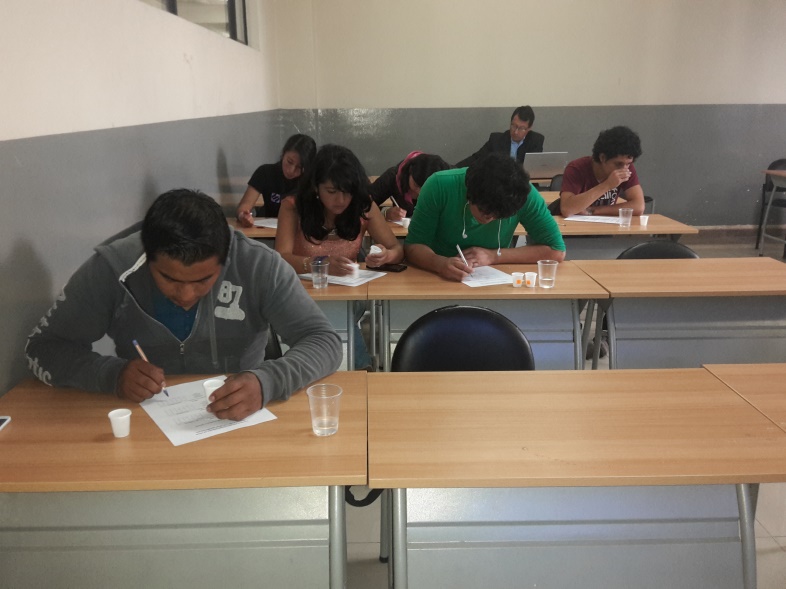 conclusiones
El almidón del maíz presenta una ligera gelatinización
No hay significación estadística pero sensorialmente los granos son diferentes
Mientras mas cocidos mejor difusión del agua
Las curvas de secado tienen una pendiente normal
Líneas de tendencia para conocer la humedad crítica
Mote rehidratado muy higroscópico
Recomendaciones
Se puede reducir el tiempo de remojo del grano 
Hacer ensayos con instrumentos de laboratorio para mas precisión
80°C durante 4 horas a 4m/s de velocidad de aire hasta 14% de humedad
Rotar las bandejas en el deshidratador
Rehidratar el mote durante 25 minutos
GRACIAS POR SU ATENCIÓN